ERCOT Reporting of Demand ResponseDSWG Update
Carl Raish

January 8, 2016
Reporting Requirement in Protocols
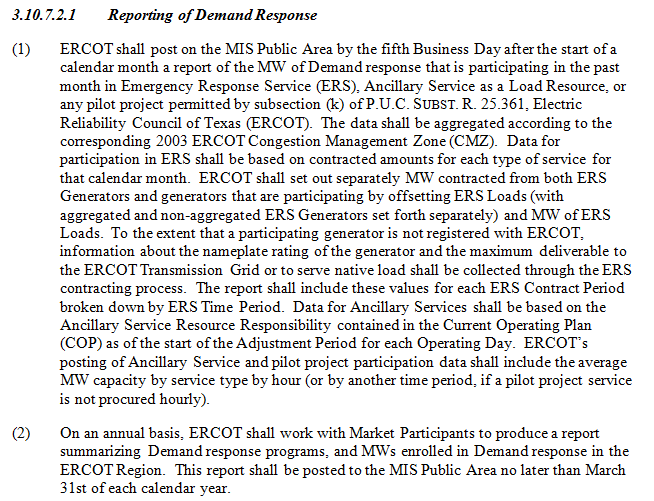 January 8, 2016
Demand Response Reporting